Dump > 450 GeV since TS
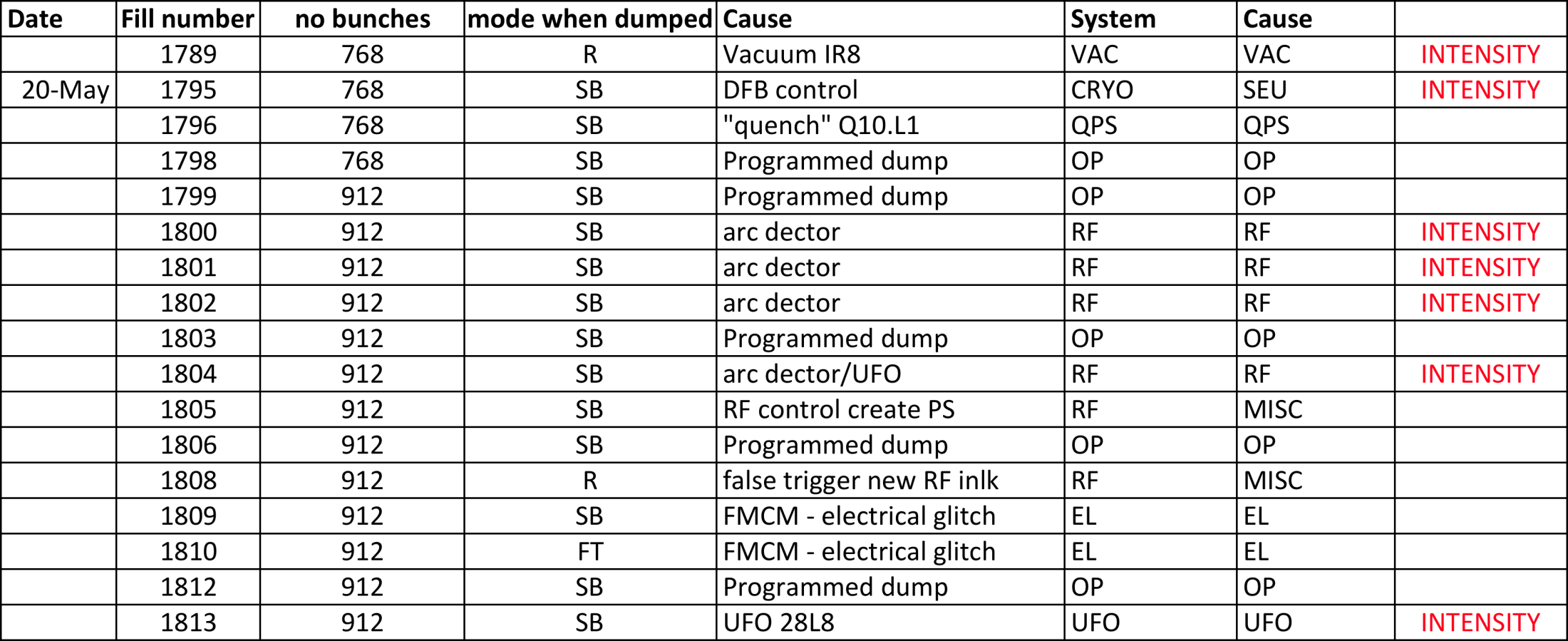 4/6/2011
Dumps since TS
Dumps > 450 GeV with 1092b
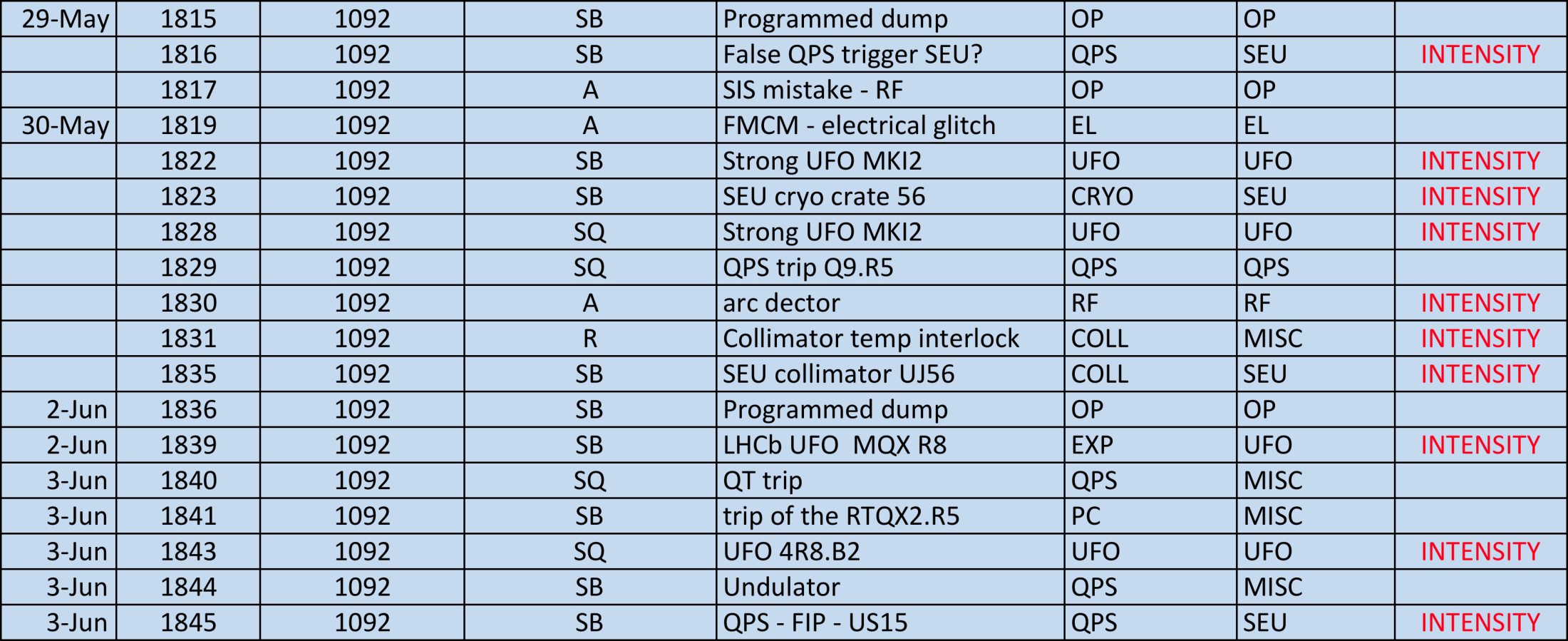 4/6/2011
Dumps since TS
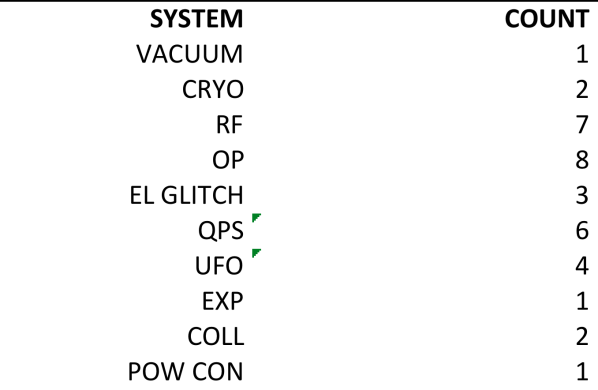 System
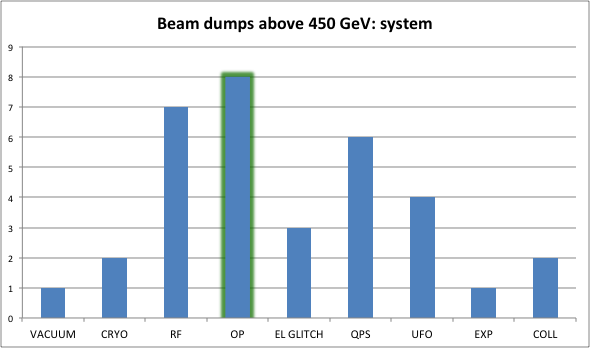 4/6/2011
Dumps since TS
Cause
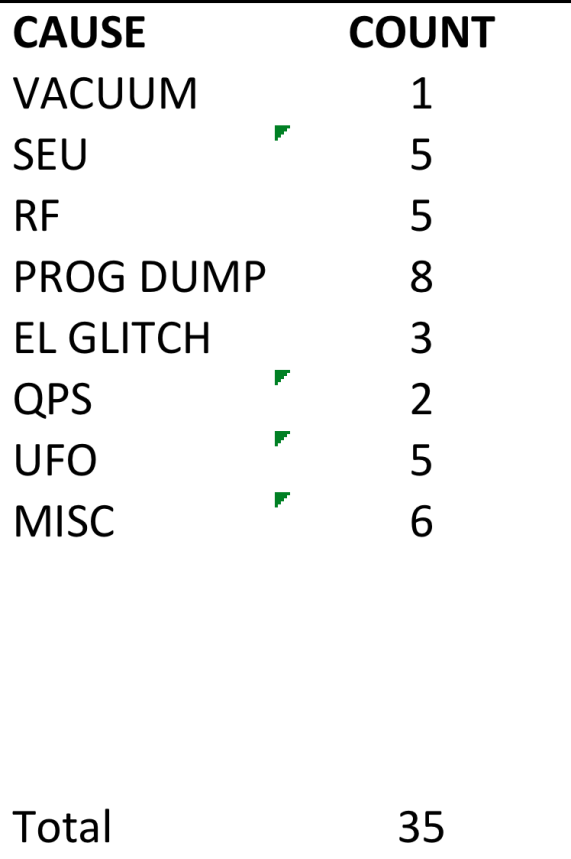 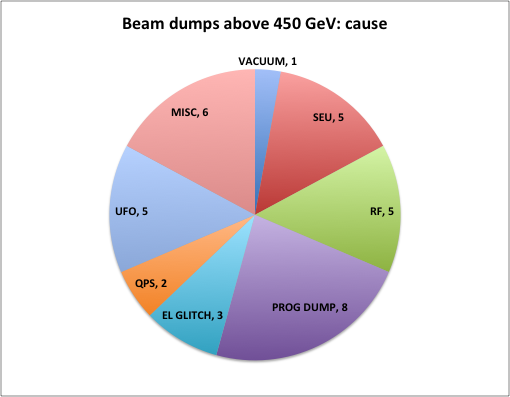 4/6/2011
Dumps since TS